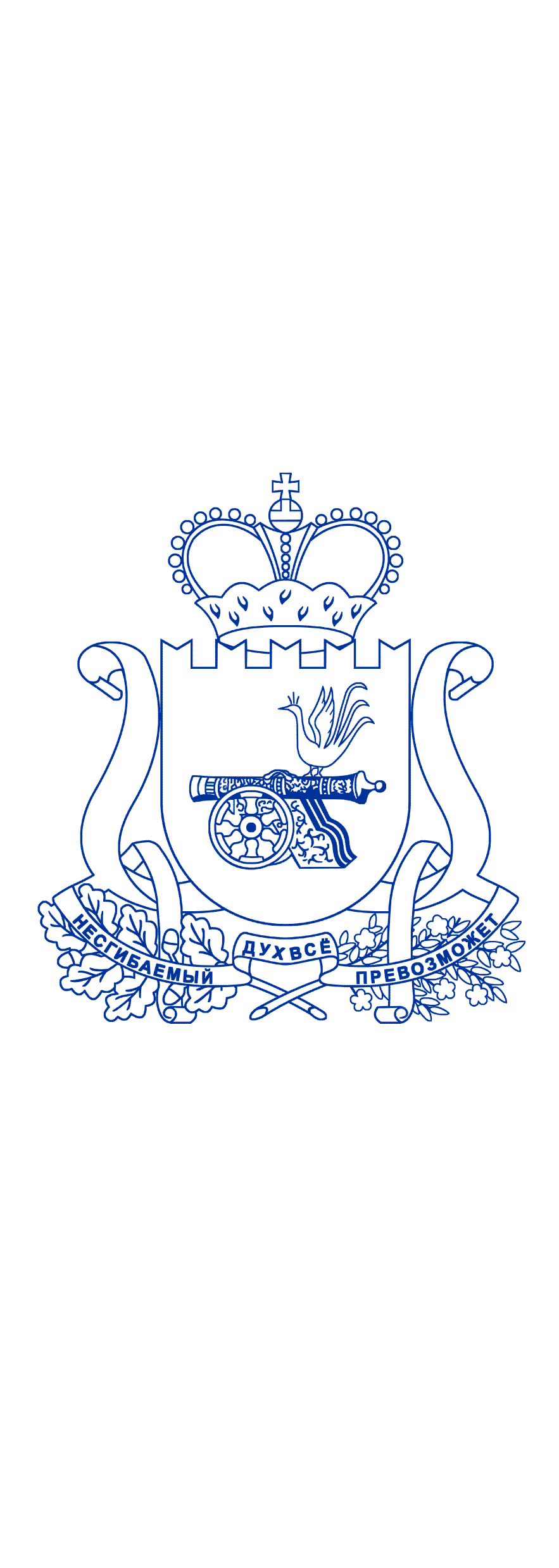 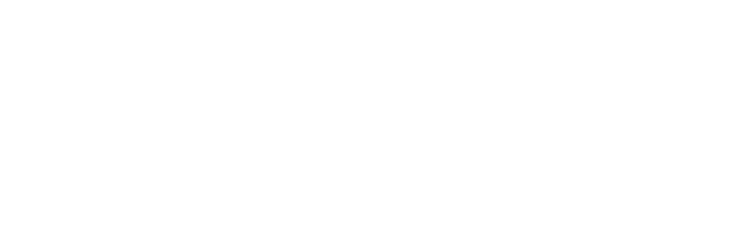 Об итогах и особенностях 
осуществления лицензирования и государственной аккредитации образовательной деятельности 
на территории Смоленской области 
в 2021 году
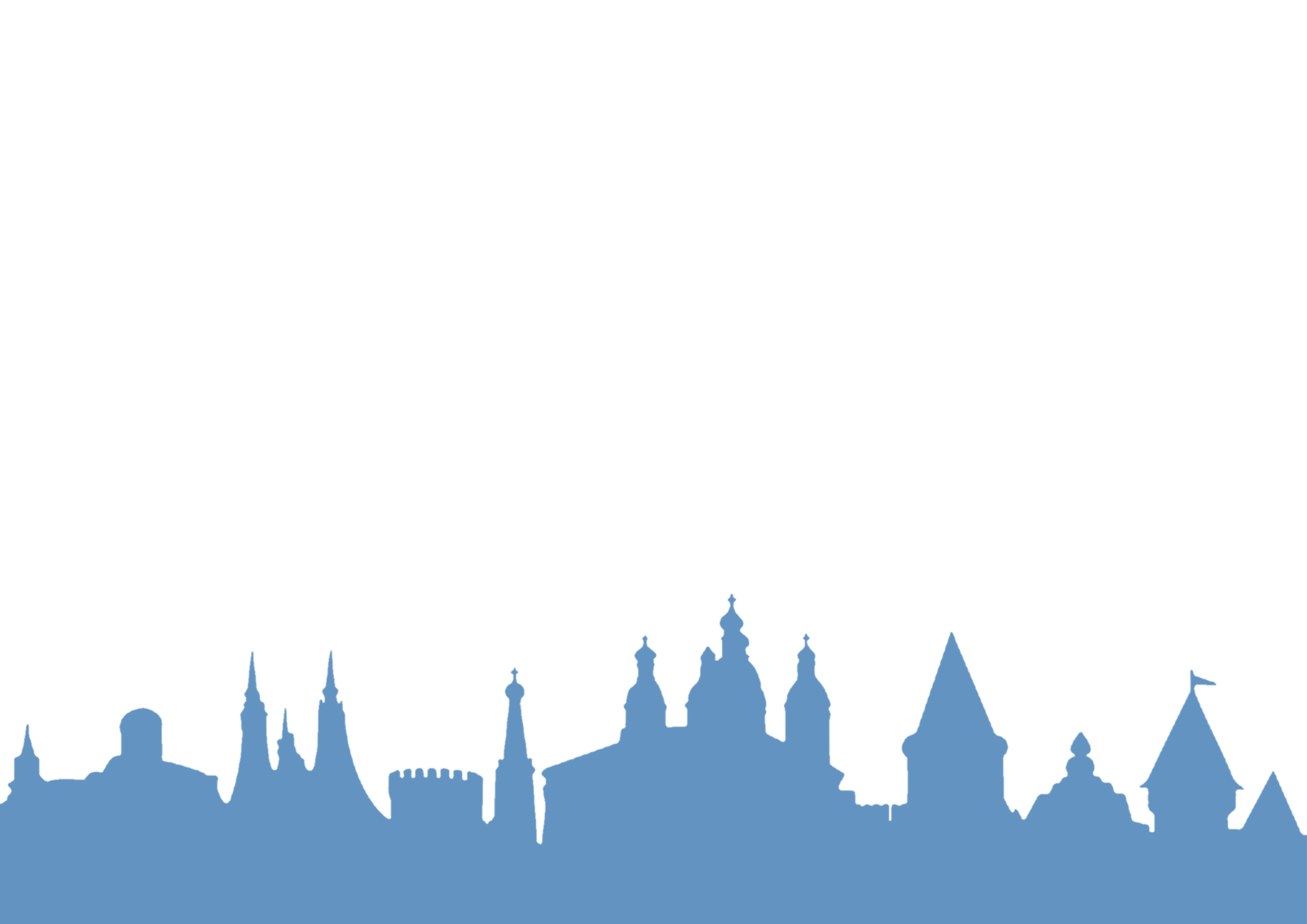 Бусалова Татьяна Станиславовна, 
Начальник отдела лицензирования, аккредитации и контроля качества
управления по надзору и контролю в сфере образования
Смоленск 2021 г.
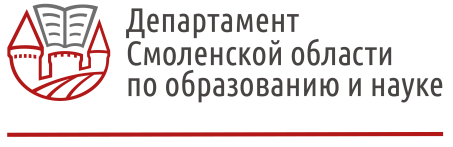 ОРГАНИЗАЦИИ, ОСУЩЕСТВЛЯЮЩИЕ ОБРАЗОВАТЕЛЬНУЮ ДЕЯТЕЛЬНОСТЬ 
НА ТЕРРИТОРИИ СМОЛЕНСКОЙ ОБЛАСТИ
ДОШКОЛЬНЫЕ ОБРАЗОВАТЕЛЬНЫЕ ОРГАНИЗАЦИИ
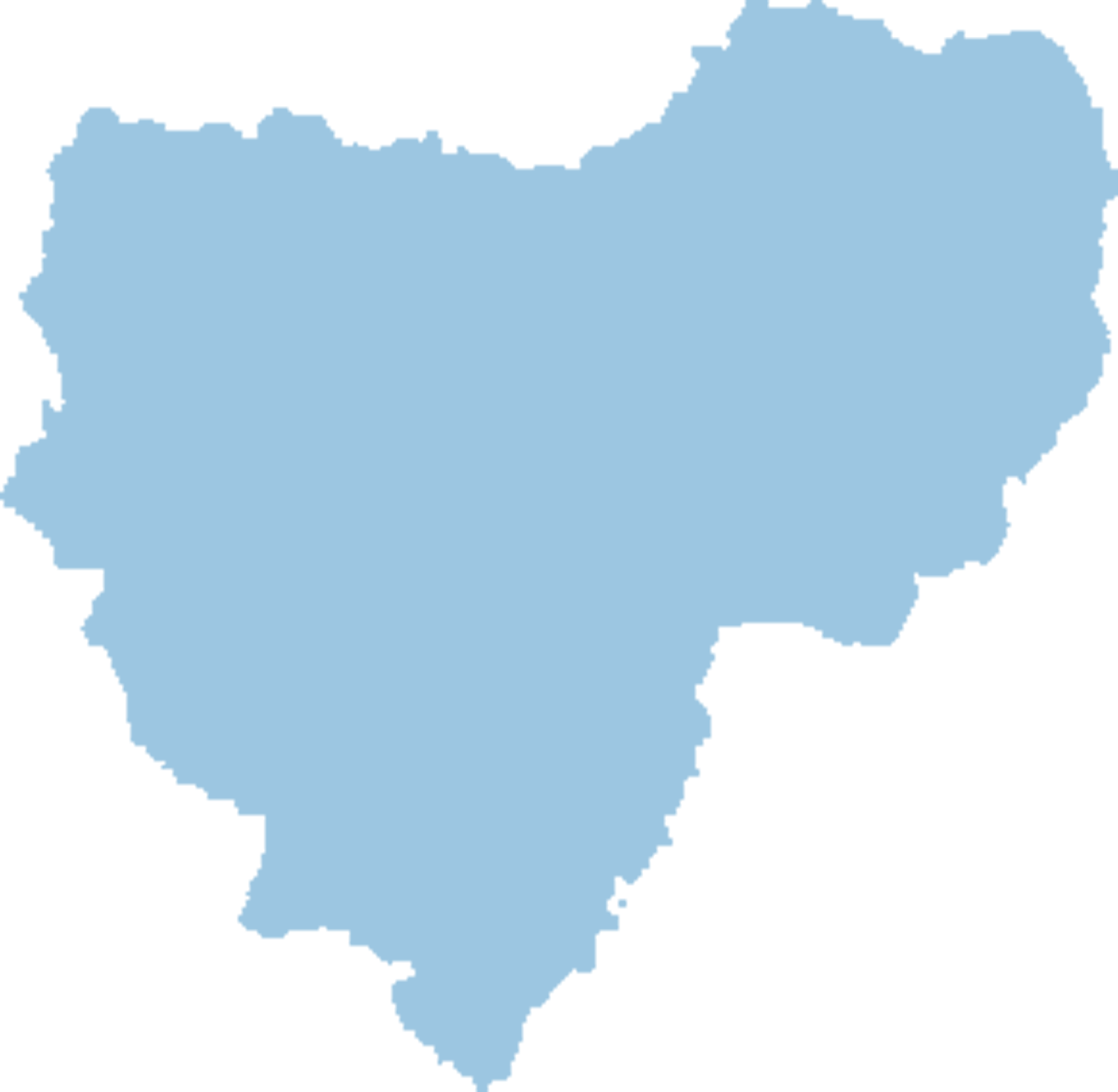 ОРГАНИЗАЦИИ, ОСУЩЕСТВЛЯЮЩИЕ ОБУЧЕНИЕ
263
90
366
ОБЩЕОБРАЗОВАТЕЛЬНЫЕ
ОРГАНИЗАЦИИ
ОРГАНИЗАЦИИ, ОСУЩЕСТВЛЯЮЩИЕ СОЦИАЛЬНОЕ ОБСЛУЖИВАНИЕ, ЛЕЧЕНИЕ, ОЗДОРОВЛЕНИЕ
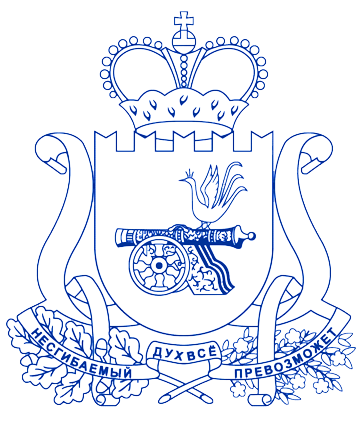 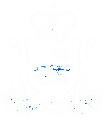 19
ЛИЦЕНЗИЙ НА ОСУЩЕСТВЛЕНИЕ ОБРАЗОВАТЕЛЬНОЙ ДЕЯТЕЛЬНОСТИ
ПРОФЕССИОНАЛЬНЫЕ ОБРАЗОВАТЕЛЬНЫЕ
 ОРГАНИЗАЦИИ
950
40
2
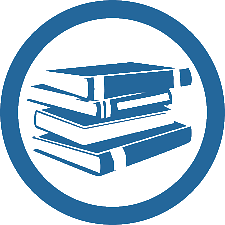 ОРГАНИЗАЦИИ ДЛЯ ДЕТЕЙ СИРОТ И ДЕТЕЙ, ОСТАВШИХСЯ БЕЗ ПОПЕЧЕНИЯ РОДИТЕЛЕЙ
102
ОРГАНИЗАЦИИ ДОПОЛНИТЕЛЬНОГО
ОБРАЗОВАНИЯ
36
32
ОРГАНИЗАЦИИ ДОПОЛНИТЕЛЬНОГО ПРОФЕССИОНАЛЬНОГО
ОБРАЗОВАНИЯ
ИНДИВИДУАЛЬНЫЕ ПРЕДПРИНИМАТЕЛИ
edu67.ru
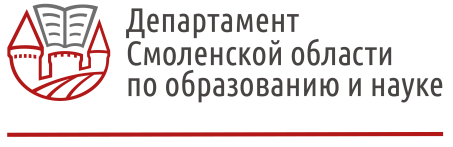 УПРАВЛЕНИЕ ПО НАДЗОРУ И КОНТРОЛЮ В СФЕРЕ ОБРАЗОВАНИЯ
edu67.ru
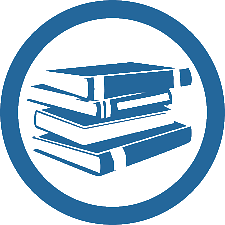 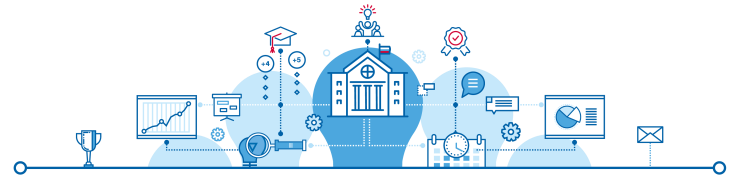 ЛИЦЕНЗИРОВАНИЕ ОБРАЗОВАТЕЛЬНОЙ ДЕЯТЕЛЬНОСТИ
1 января 2021
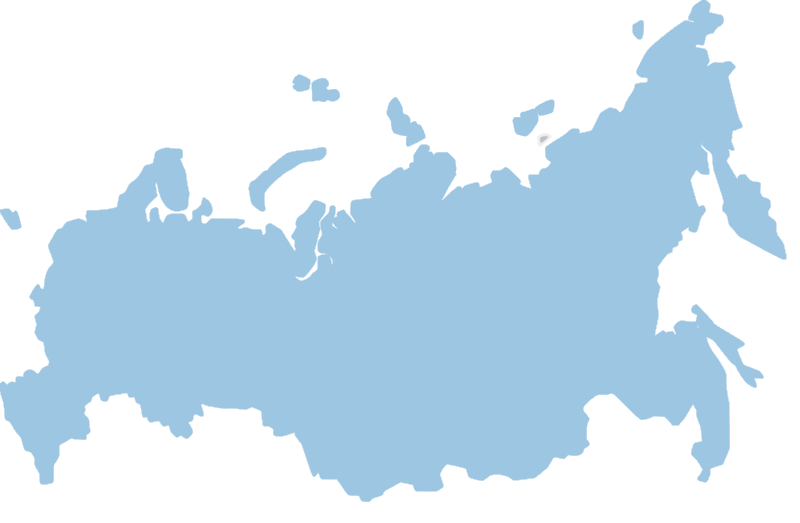 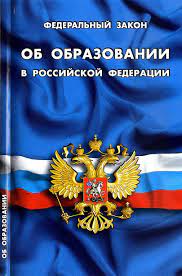 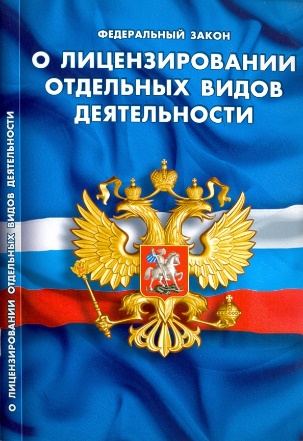 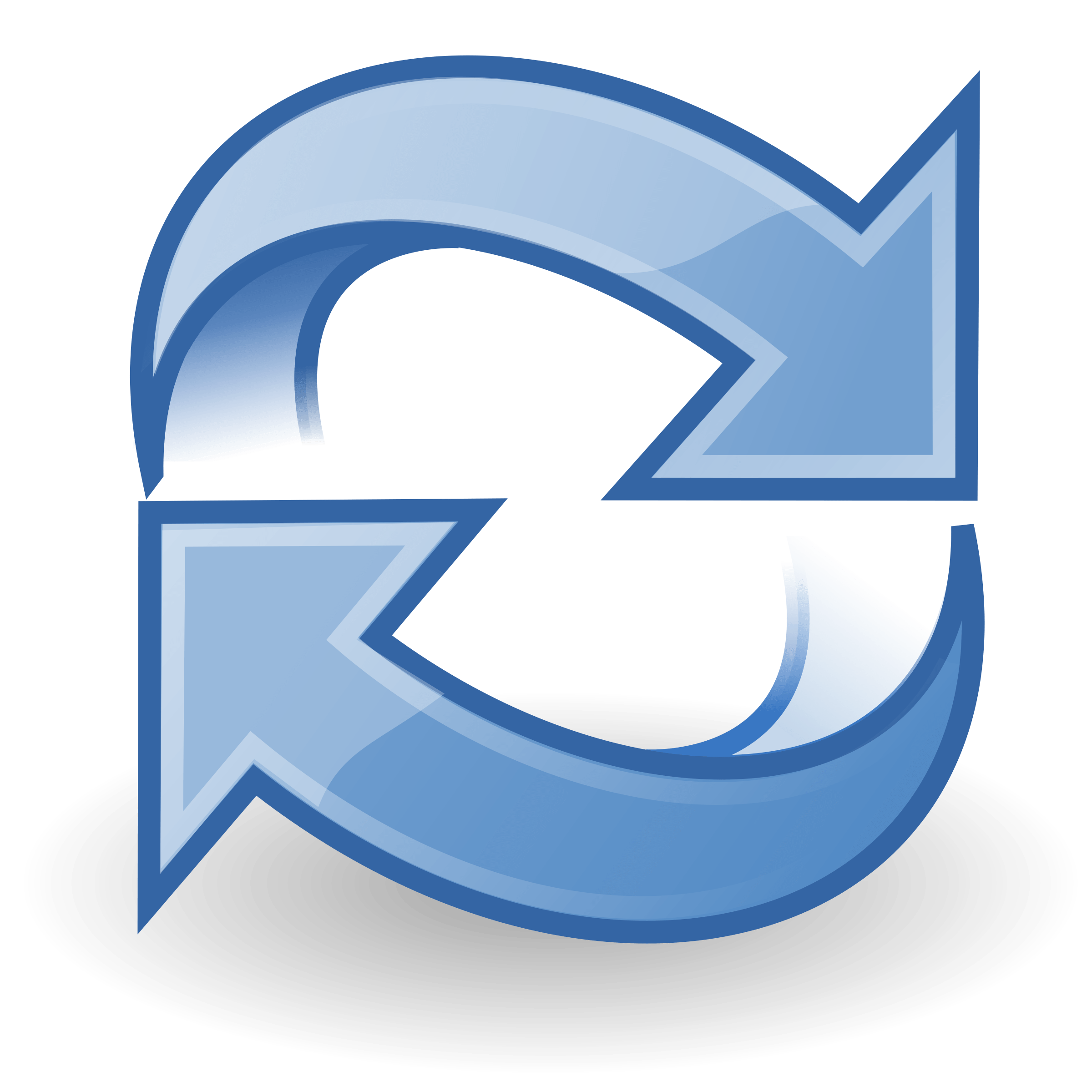 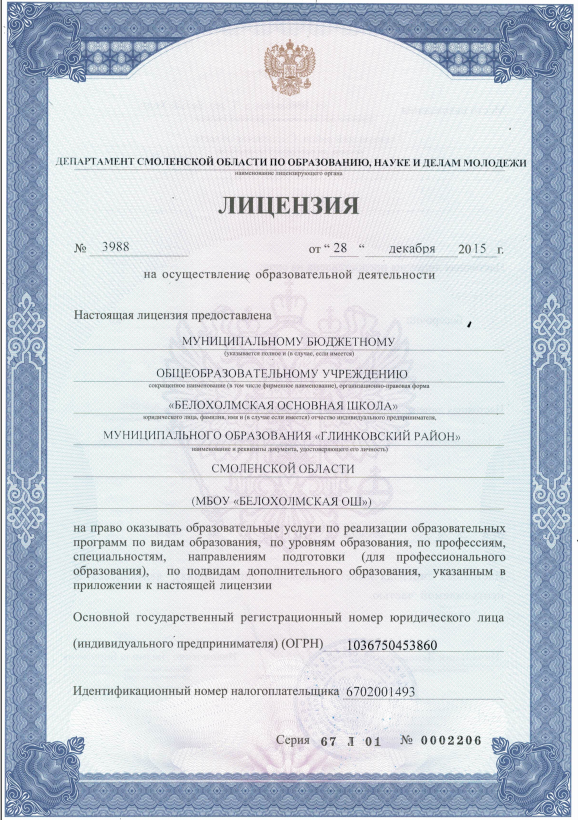 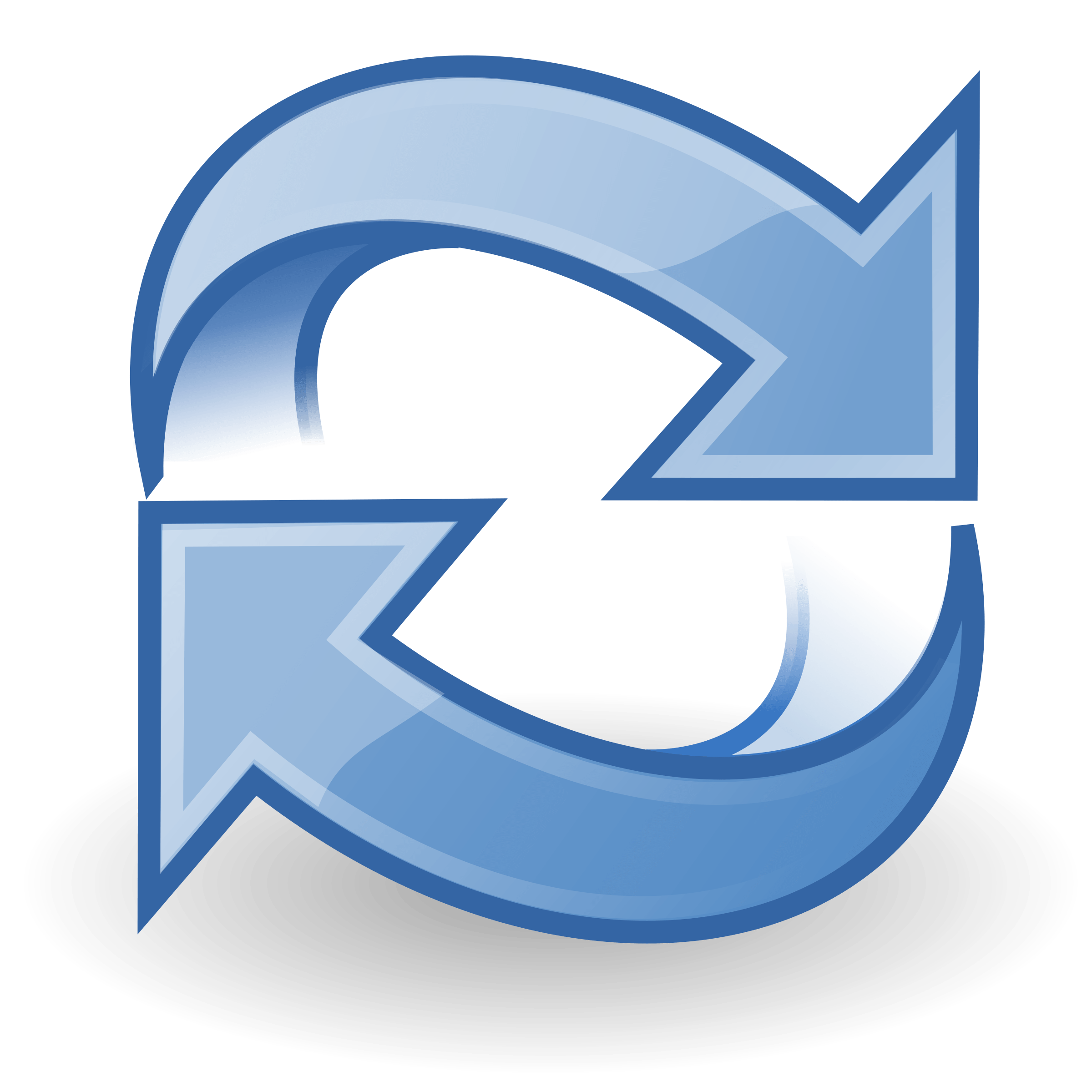 БЛАНКИ ЛИЦЕНЗИЙ
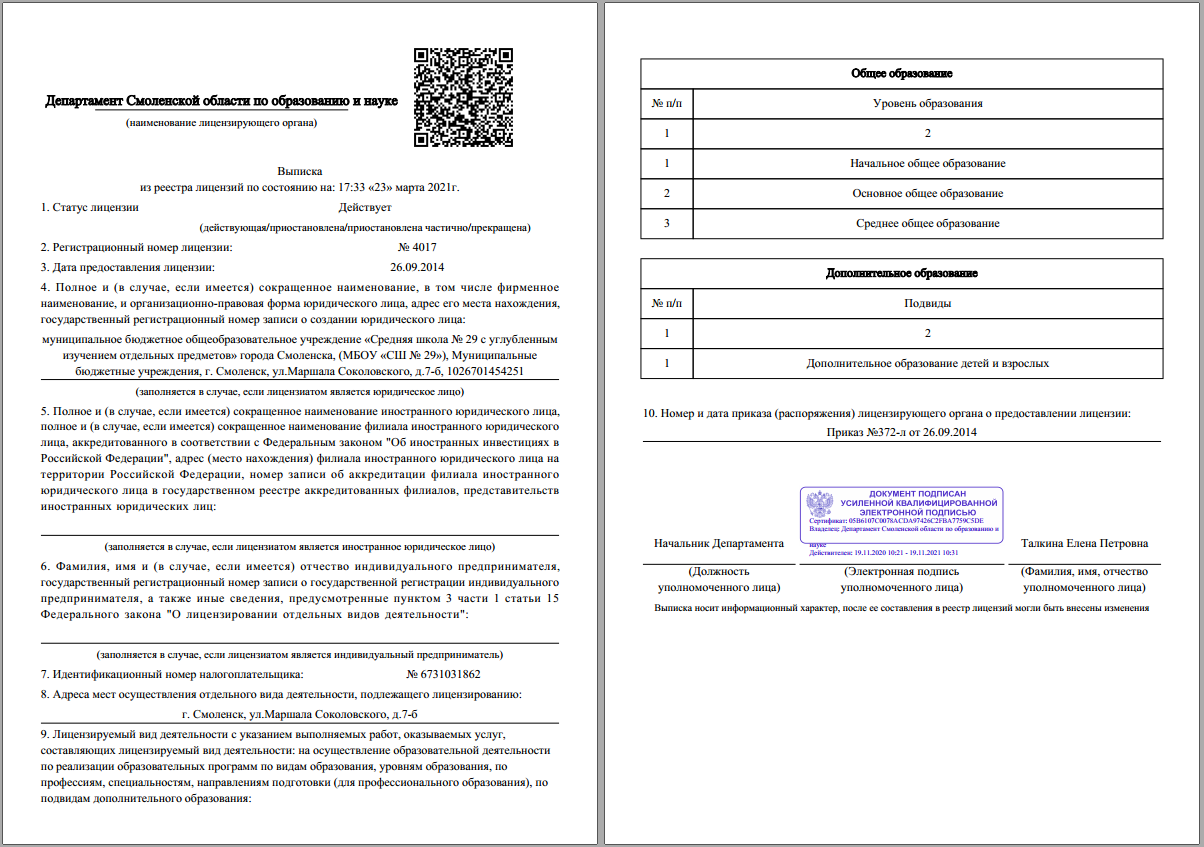 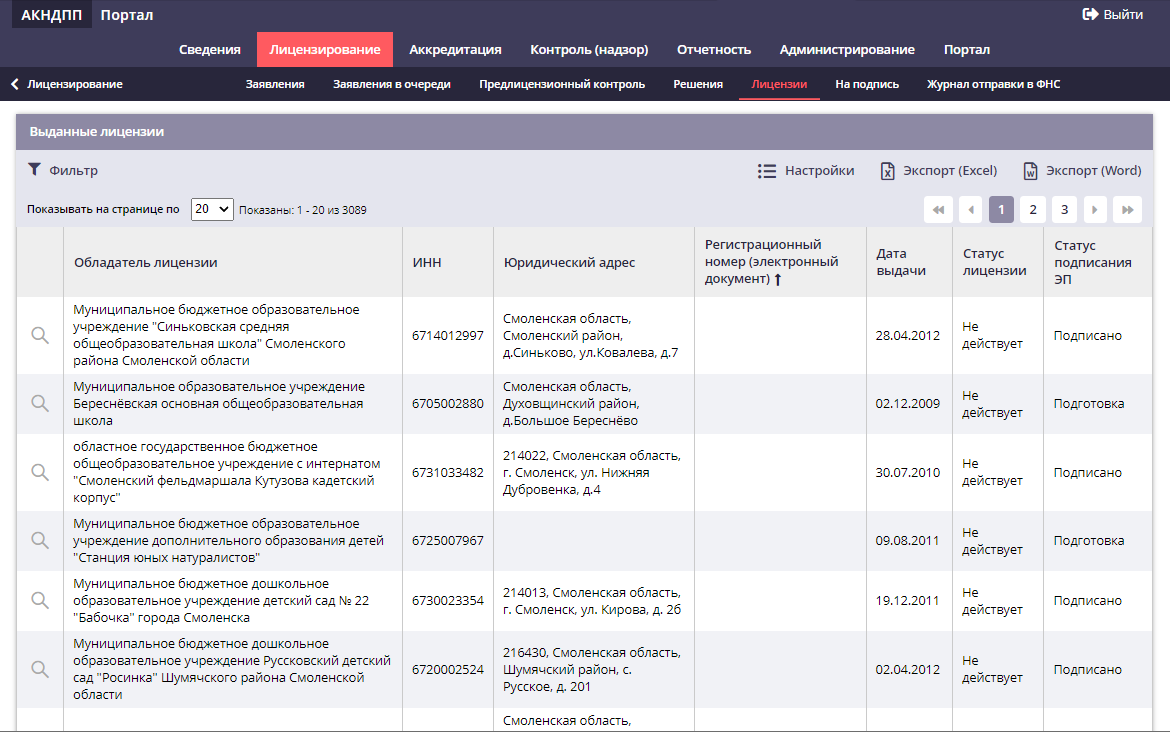 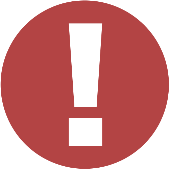 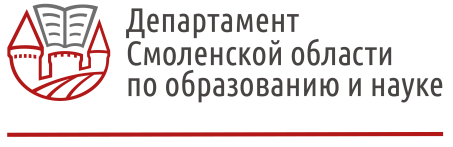 УПРАВЛЕНИЕ ПО НАДЗОРУ И КОНТРОЛЮ В СФЕРЕ ОБРАЗОВАНИЯ
edu67.ru
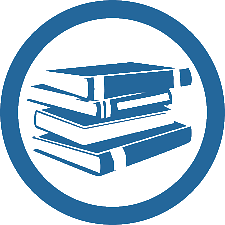 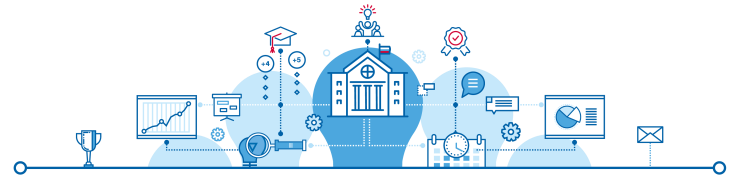 ЛИЦЕНЗИРОВАНИЕ ОБРАЗОВАТЕЛЬНОЙ ДЕЯТЕЛЬНОСТИ
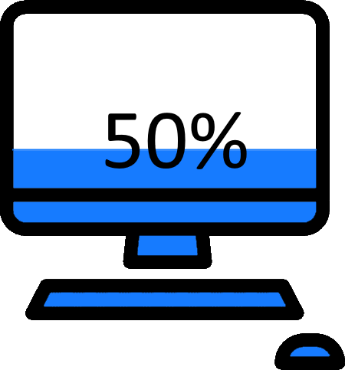 ПОЛУЧЕНИЕ ЛИЦЕНЗИИ
1 организация дополнительного образования
2 дошкольных образовательных организаций
3 организации, осуществляющие обучение
1 индивидуальный предприниматель
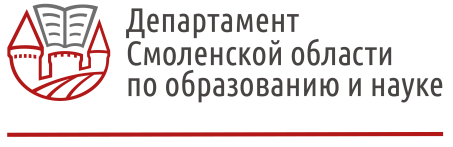 УПРАВЛЕНИЕ ПО НАДЗОРУ И КОНТРОЛЮ В СФЕРЕ ОБРАЗОВАНИЯ
edu67.ru
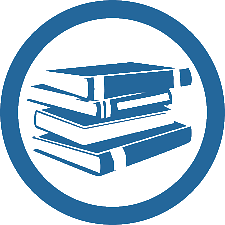 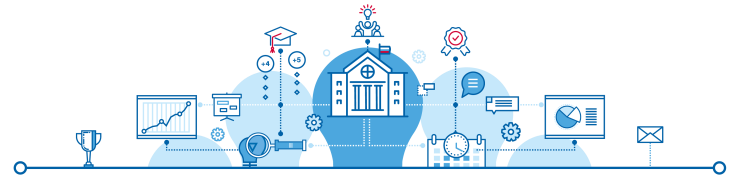 ЛИЦЕНЗИРОВАНИЕ ОБРАЗОВАТЕЛЬНОЙ ДЕЯТЕЛЬНОСТИ
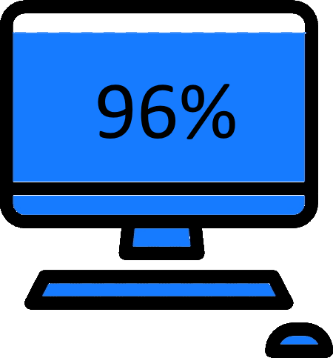 ПЕРЕОФОРМЛЕНИЕ ЛИЦЕНЗИЙ
1 организации
 отказано в переоформлении
действие 8 лицензий прекращено
на основании заявления
1 заявление возвращено 
без рассмотрения
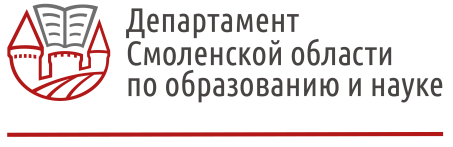 УПРАВЛЕНИЕ ПО НАДЗОРУ И КОНТРОЛЮ В СФЕРЕ ОБРАЗОВАНИЯ
edu67.ru
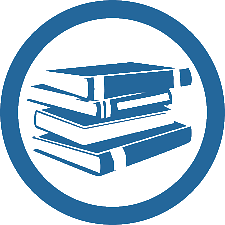 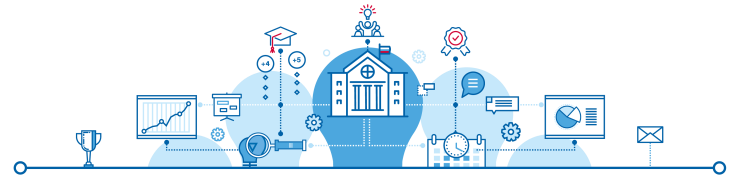 ЛИЦЕНЗИРОВАНИЕ ОБРАЗОВАТЕЛЬНОЙ ДЕЯТЕЛЬНОСТИ
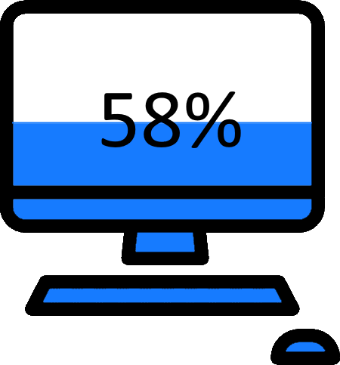 РЕЕСТР ЛИЦЕНЗИЙ НА ОСУЩЕСТВЛЕНИЕ 
ОБРАЗОВАТЕЛЬНОЙ ДЕЯТЕЛЬНОСТИ
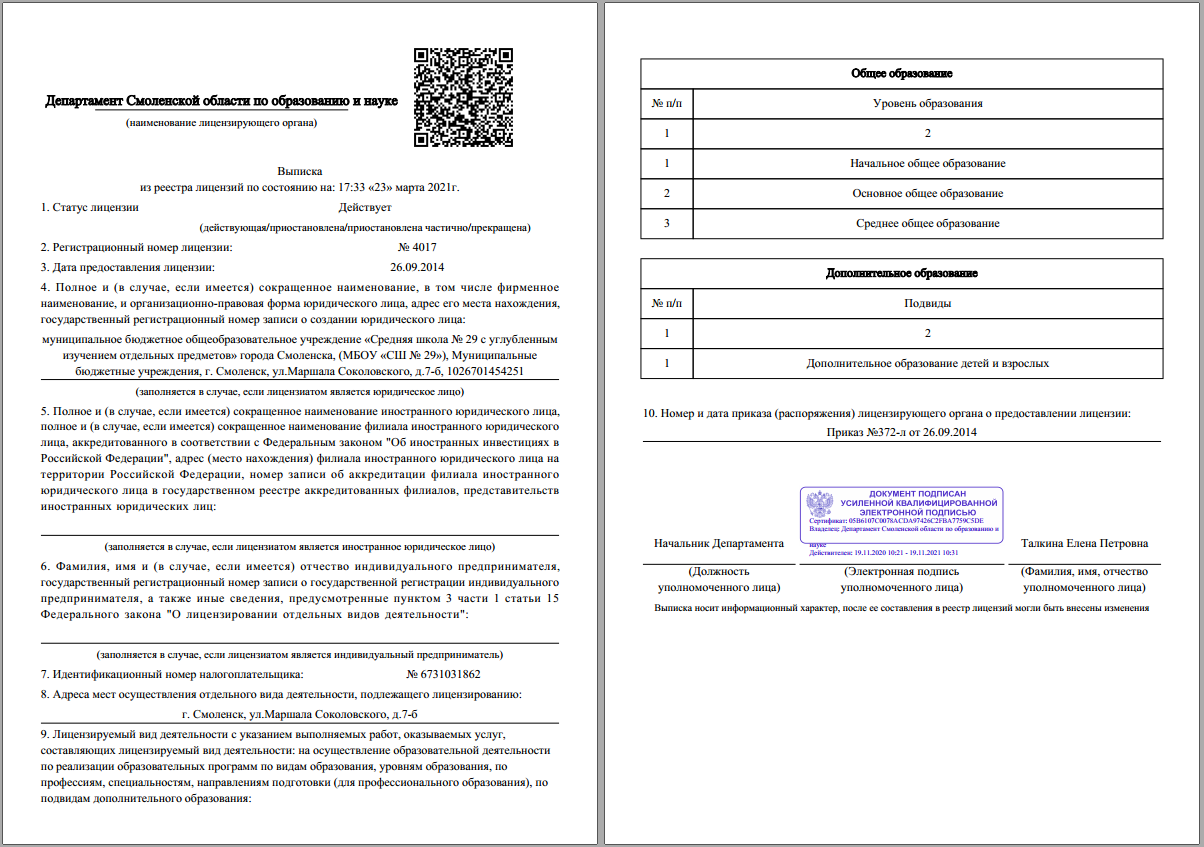 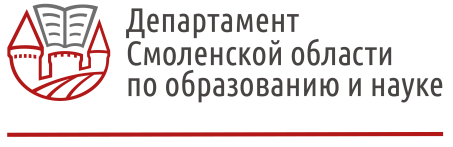 УПРАВЛЕНИЕ ПО НАДЗОРУ И КОНТРОЛЮ В СФЕРЕ ОБРАЗОВАНИЯ
edu67.ru
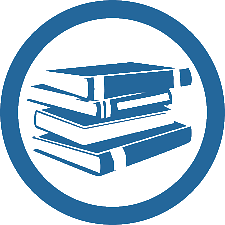 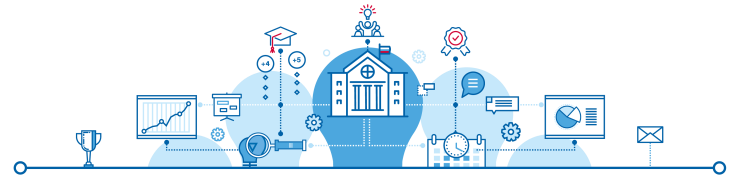 ЛИЦЕНЗИРОВАНИЕ ОБРАЗОВАТЕЛЬНОЙ ДЕЯТЕЛЬНОСТИ
ПРЕДЛИЦЕНЗИОННЫЙ КОНТРОЛЬ
Распространенные нарушения:
Отсутствие необходимого 
материально-технического оснащения
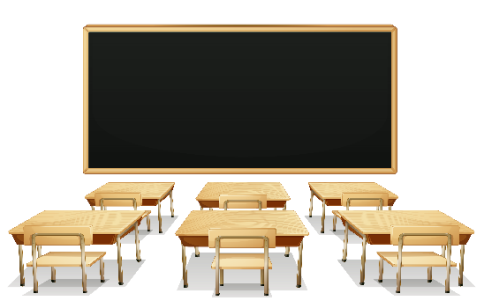 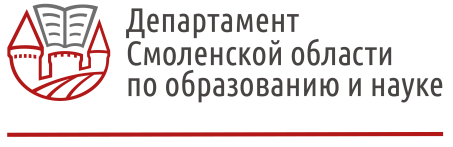 УПРАВЛЕНИЕ ПО НАДЗОРУ И КОНТРОЛЮ В СФЕРЕ ОБРАЗОВАНИЯ
edu67.ru
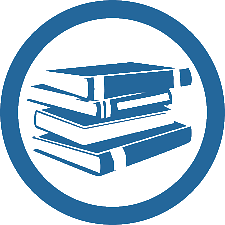 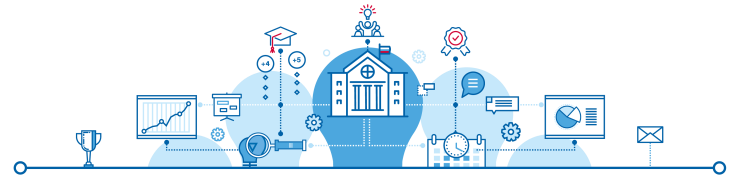 ГОСУДАРСТВЕННАЯ АККРЕДИТАЦИЯ 
ОБРАЗОВАТЕЛЬНОЙ ДЕЯТЕЛЬНОСТИ
1 марта 2022
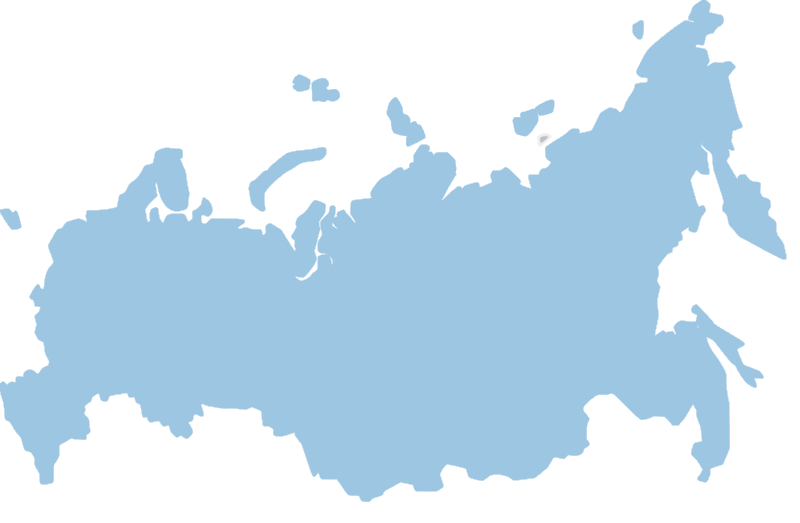 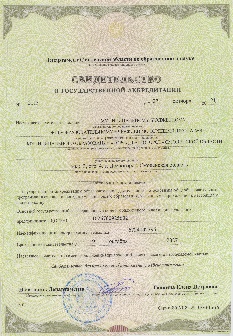 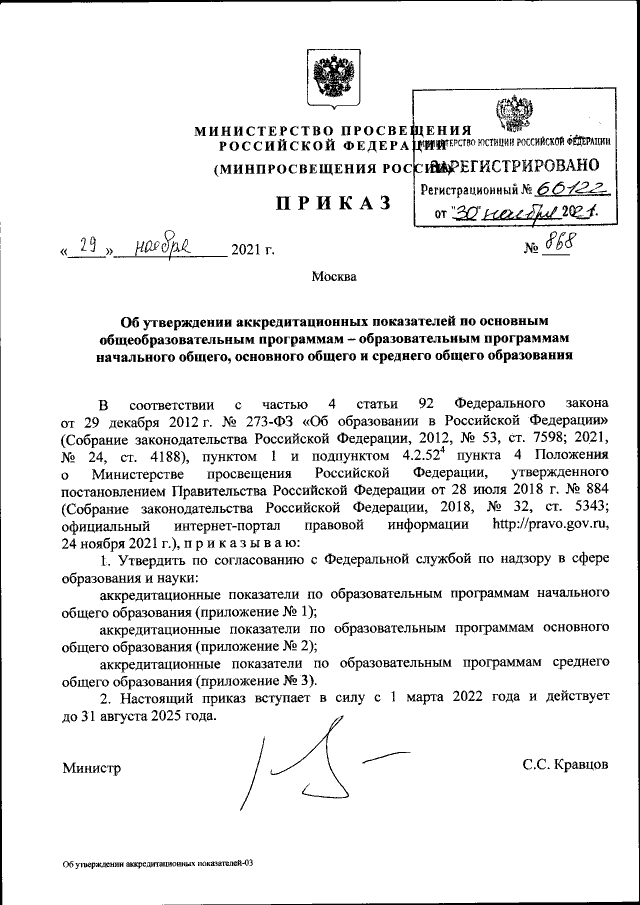 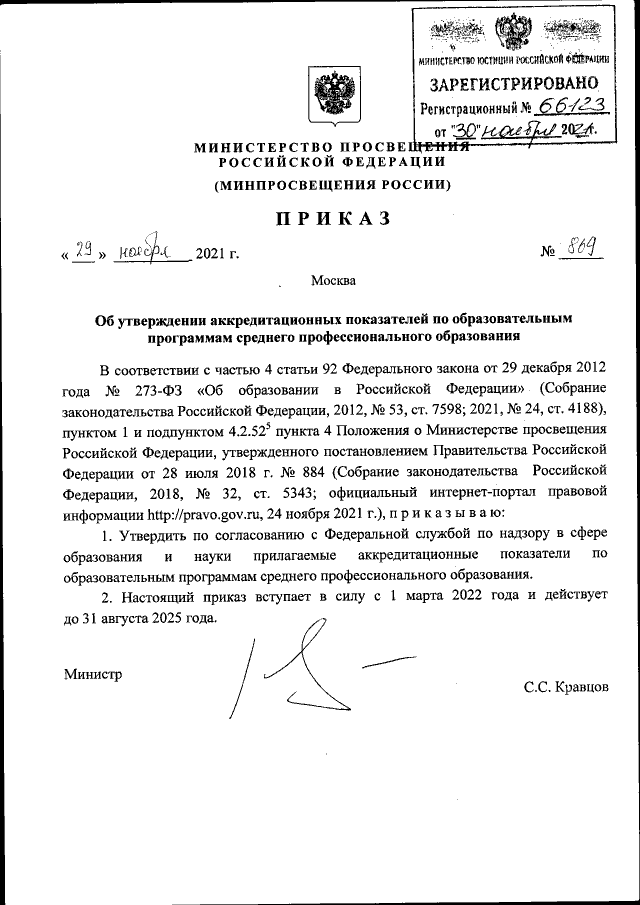 ИЗМЕНЕНИЯ В ЗАКОНОДАТЕЛЬСТВЕ
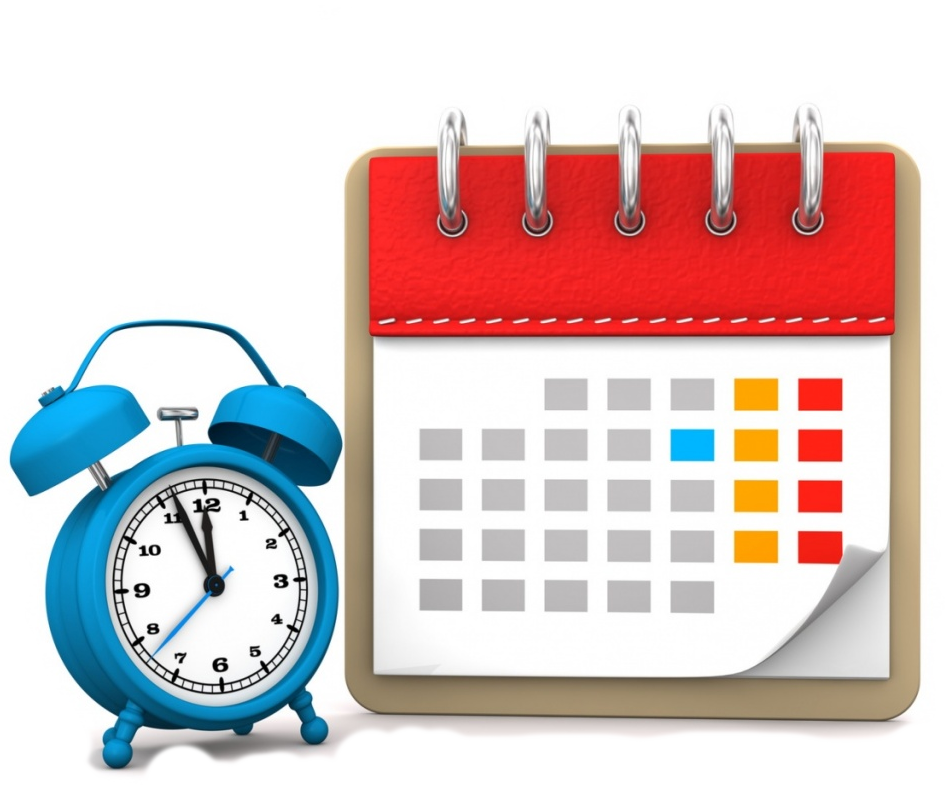 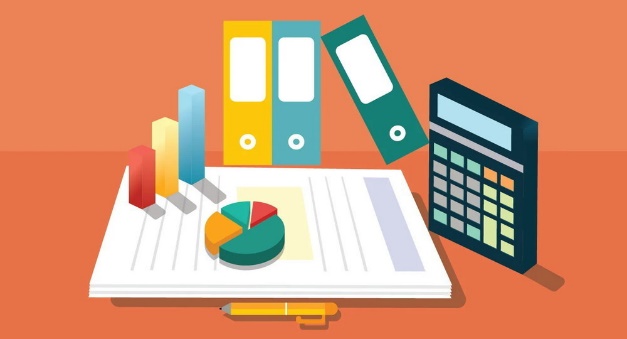 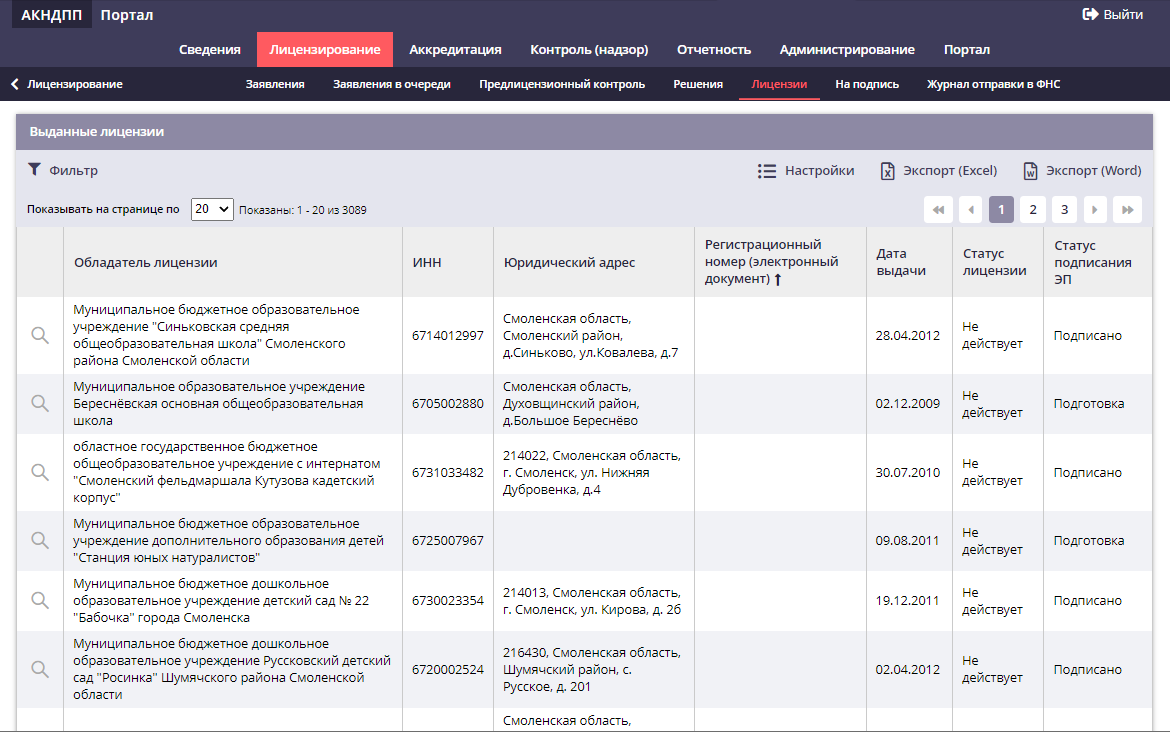 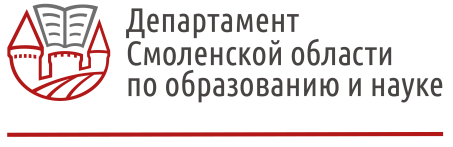 УПРАВЛЕНИЕ ПО НАДЗОРУ И КОНТРОЛЮ В СФЕРЕ ОБРАЗОВАНИЯ
edu67.ru
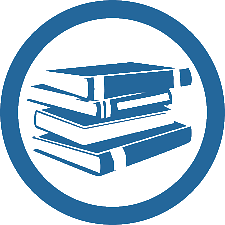 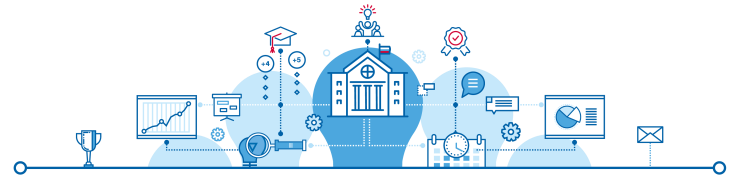 ГОСУДАРСТВЕННАЯ АККРЕДИТАЦИЯ 
ОБРАЗОВАТЕЛЬНОЙ ДЕЯТЕЛЬНОСТИ
ПЕРЕОФОРМЛЕНИЕ СВИДЕТЕЛЬСТВ О ГОС.АККРЕДИТАЦИИ
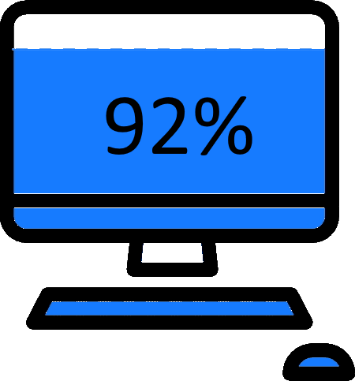 1 организации
 отказано в аккредитации 
ранее не аккредитованной 
программы
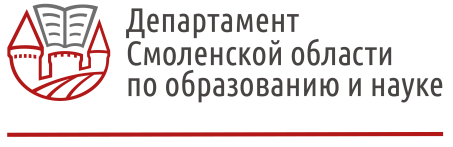 УПРАВЛЕНИЕ ПО НАДЗОРУ И КОНТРОЛЮ В СФЕРЕ ОБРАЗОВАНИЯ
edu67.ru
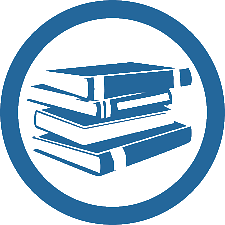 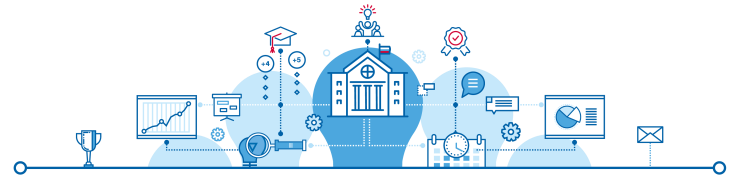 ГОСУДАРСТВЕННАЯ АККРЕДИТАЦИЯ 
ОБРАЗОВАТЕЛЬНОЙ ДЕЯТЕЛЬНОСТИ
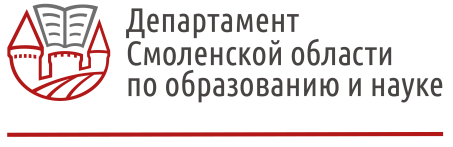 АККРЕДИТАЦИОННАЯ КОЛЛЕГИЯ ДЕПАРТАМЕНТА
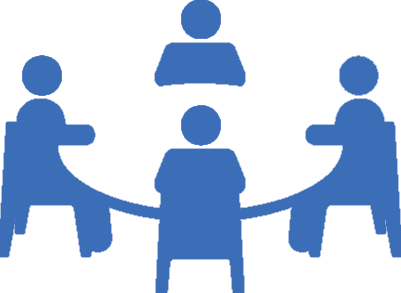 6
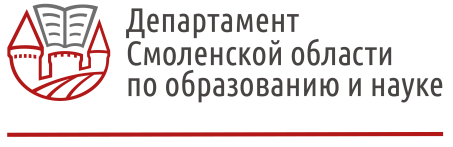 УПРАВЛЕНИЕ ПО НАДЗОРУ И КОНТРОЛЮ В СФЕРЕ ОБРАЗОВАНИЯ
edu67.ru
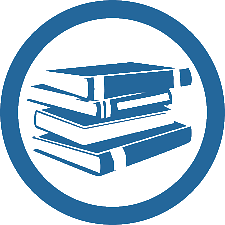 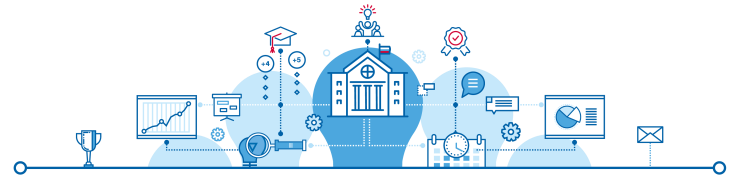 ГОСУДАРСТВЕННАЯ АККРЕДИТАЦИЯ 
ОБРАЗОВАТЕЛЬНОЙ ДЕЯТЕЛЬНОСТИ
ПРИЧИНЫ ОТКАЗА В ГОСУДАРСТВЕННОЙ АККРЕДИТАЦИИ
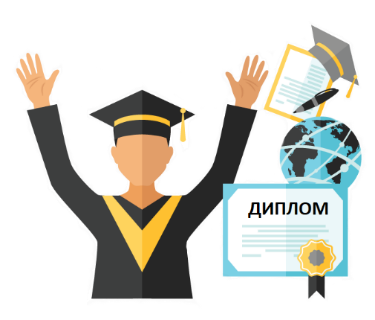 Непредставление 
учебно-методической 
документации
Не подтверждена 
укомплектованность 
библиотечного фонда
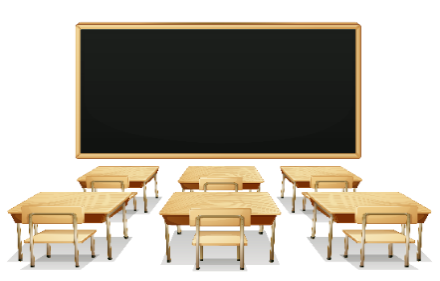 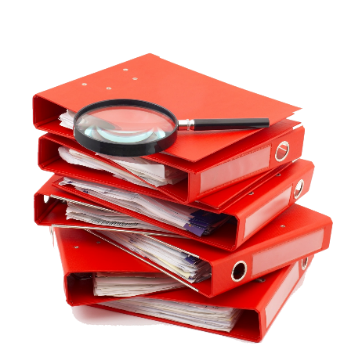 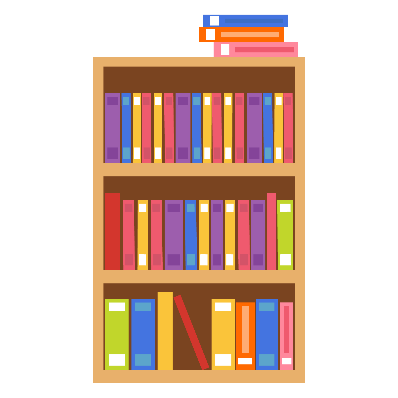 Материально-техническое 
оснащение не в полной мере 
соответствует стандартам
Непредставление 
информации о прохождении 
преподавателями курсов 
повышения квалификации
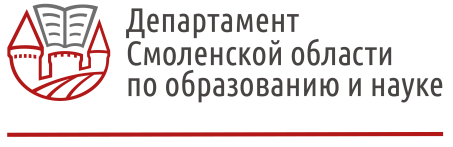 УПРАВЛЕНИЕ ПО НАДЗОРУ И КОНТРОЛЮ В СФЕРЕ ОБРАЗОВАНИЯ
edu67.ru
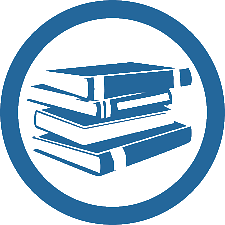 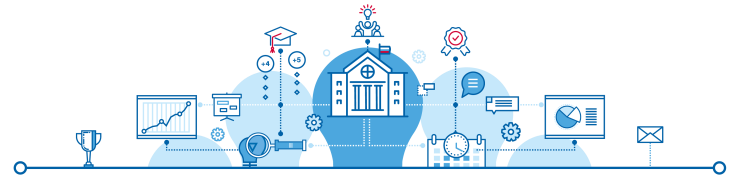 ГОСУДАРСТВЕННАЯ АККРЕДИТАЦИЯ 
ОБРАЗОВАТЕЛЬНОЙ ДЕЯТЕЛЬНОСТИ
СРОК ДЕЙСТВИЯ СВИДЕТЕЛЬСТВ О ГОС.АККРЕДИТАЦИИ
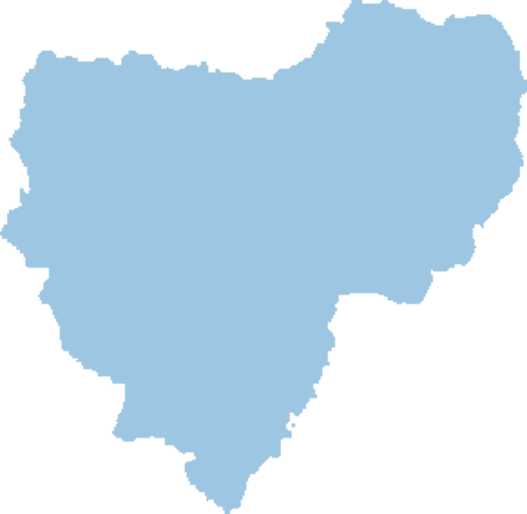 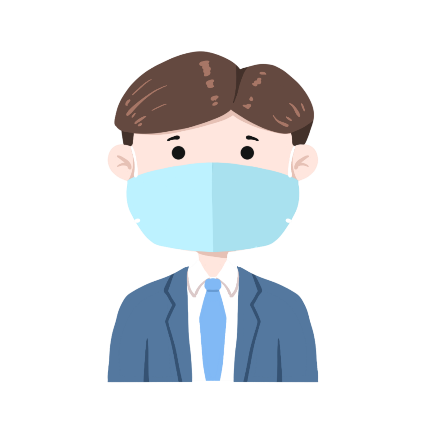 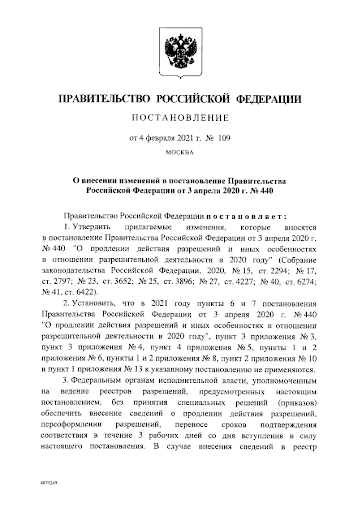 2021
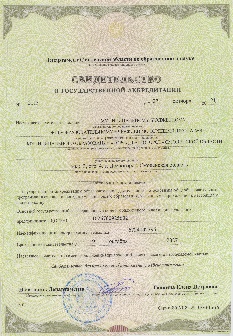 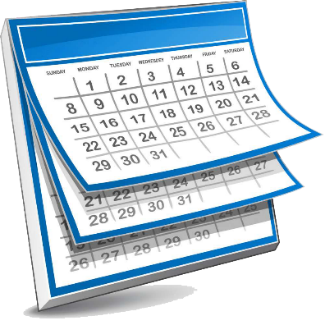 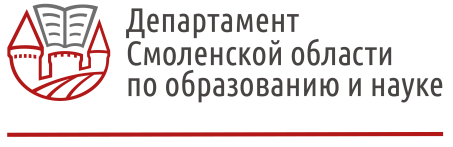 УПРАВЛЕНИЕ ПО НАДЗОРУ И КОНТРОЛЮ В СФЕРЕ ОБРАЗОВАНИЯ
edu67.ru
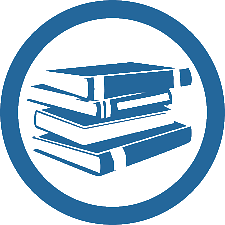 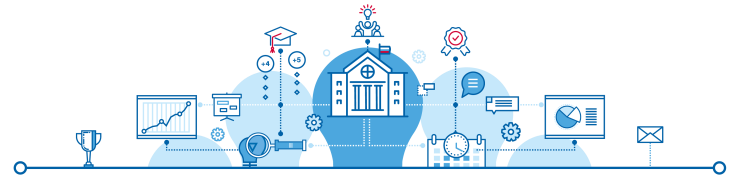 ПОДТВЕРЖДЕНИЕ ДОКУМЕНТОВ ОБ ОБРАЗОВАНИИ 
И (ИЛИ) КВАЛИФИКАЦИИ
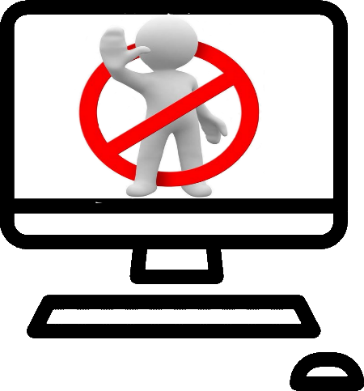 АПОСТИЛЬ
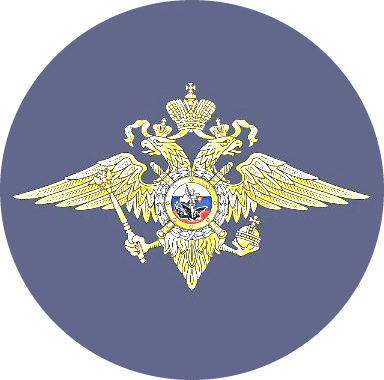 1 заявителю было
 отказано в предоставлении 
государственной услуги
СПАСИБО ЗА ВНИМАНИЕ!
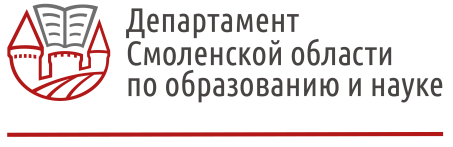 УПРАВЛЕНИЕ ПО НАДЗОРУ И КОНТРОЛЮ В СФЕРЕ ОБРАЗОВАНИЯ
edu67.ru
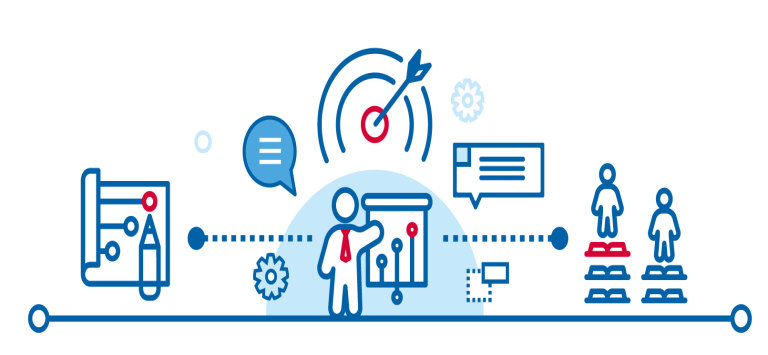